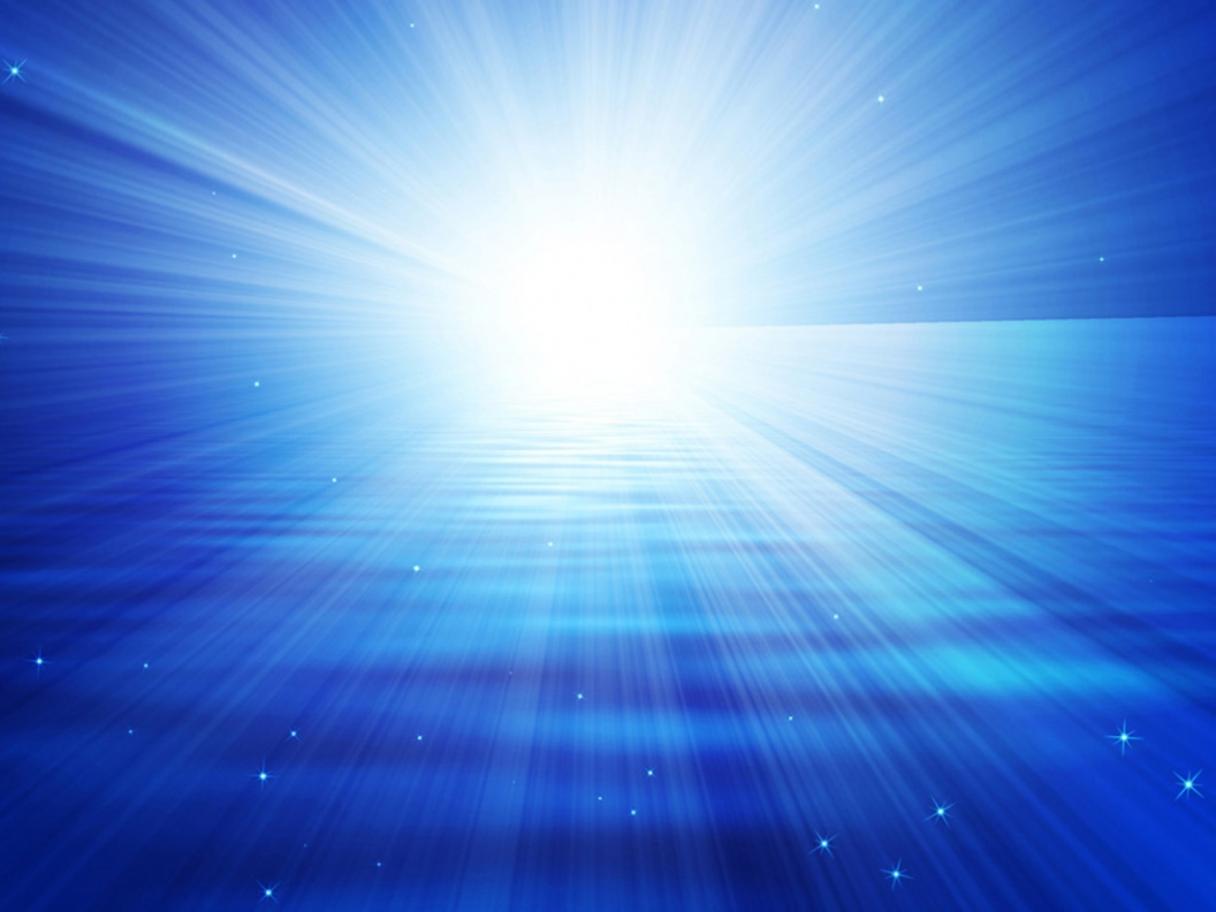 XXII SEMANA DE LA CIENCIAY TECNOLOGÍA
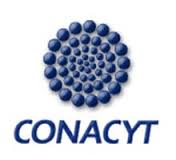 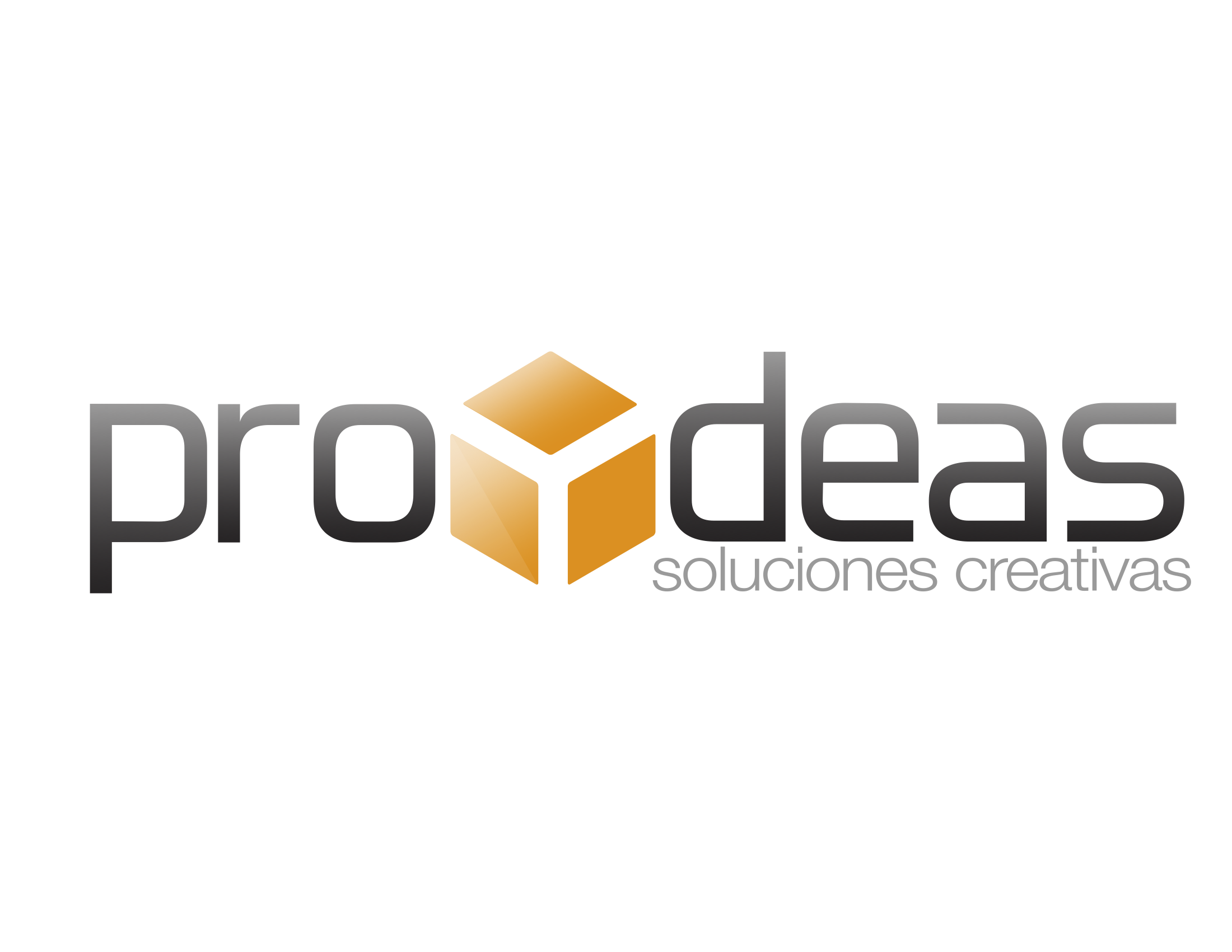 AÑO INTERNACIONAL DE LA LUZ
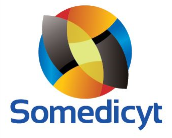 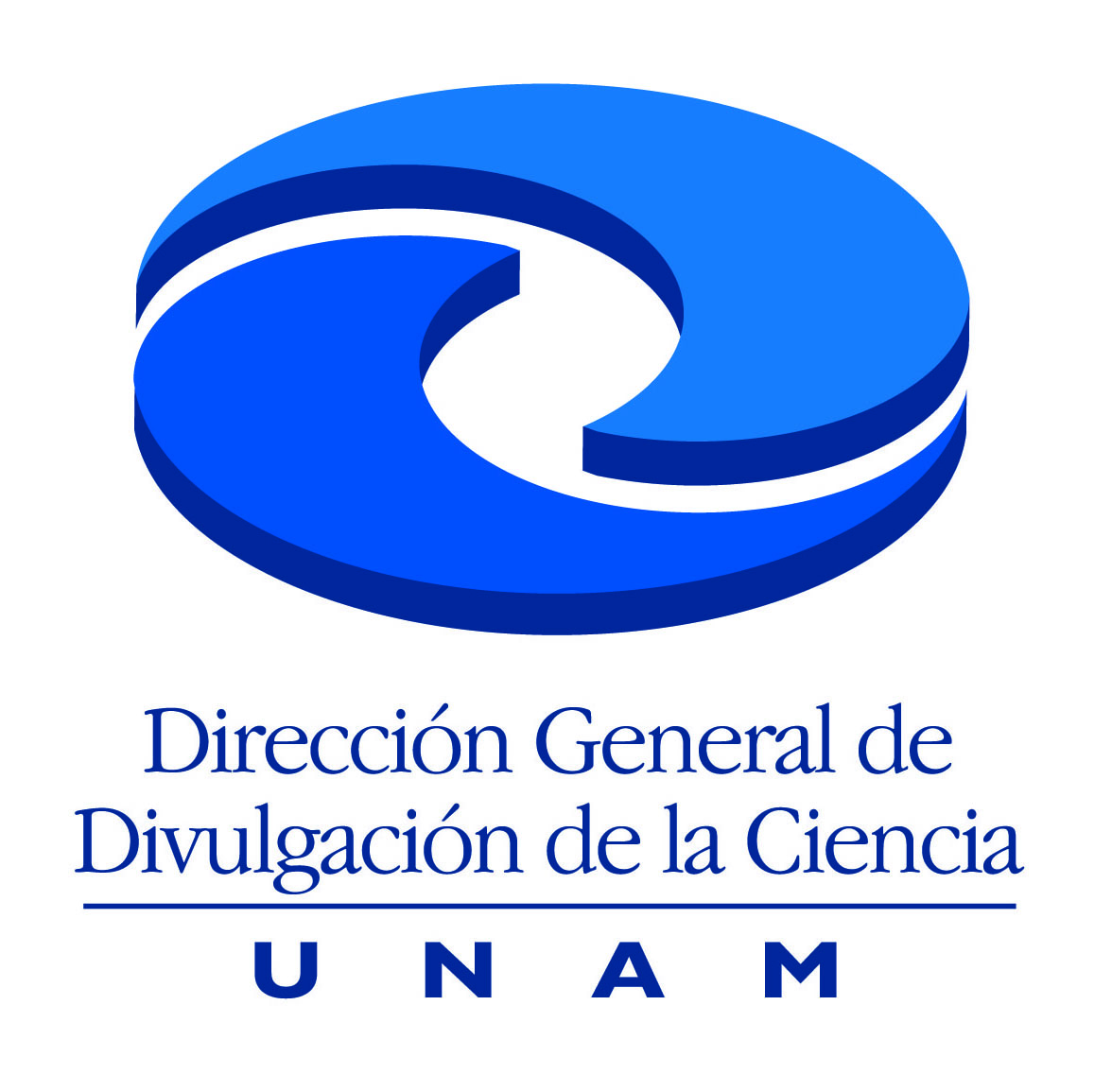 Serafín Pérez Delgado
Eduardo Contreras
José León Pérez
Jorge Morales Cambrón
Carmina de la Luz Ramírez
Adorar al Sol
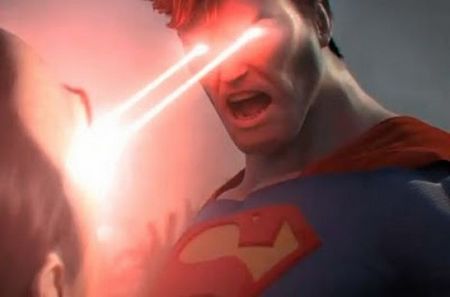 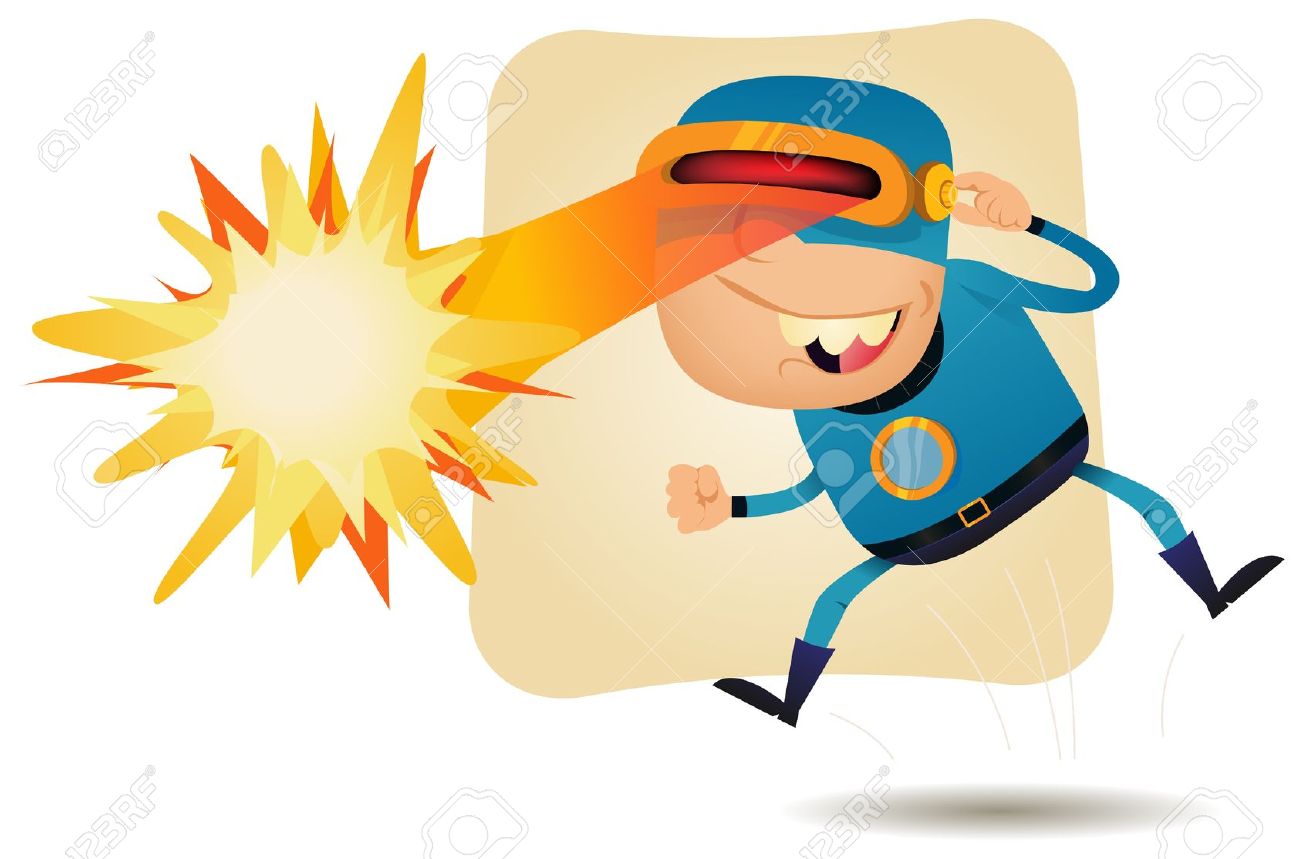 Empédocles de Agrigento480 a. n. e.
Euclides de Megara
Herón de Alejandría
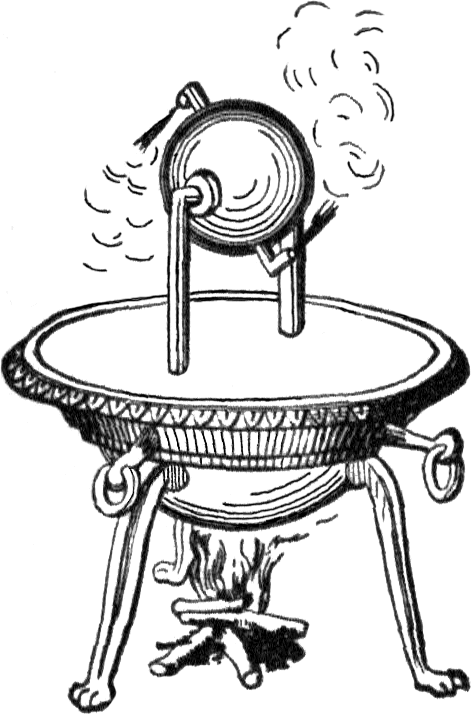 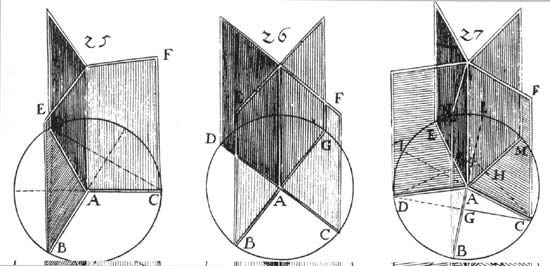 catóptrico
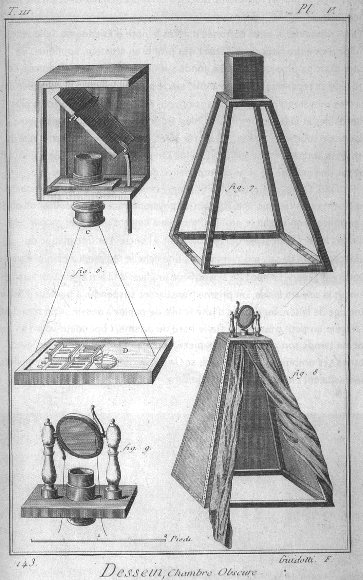 Johannes Kepler1571-1630
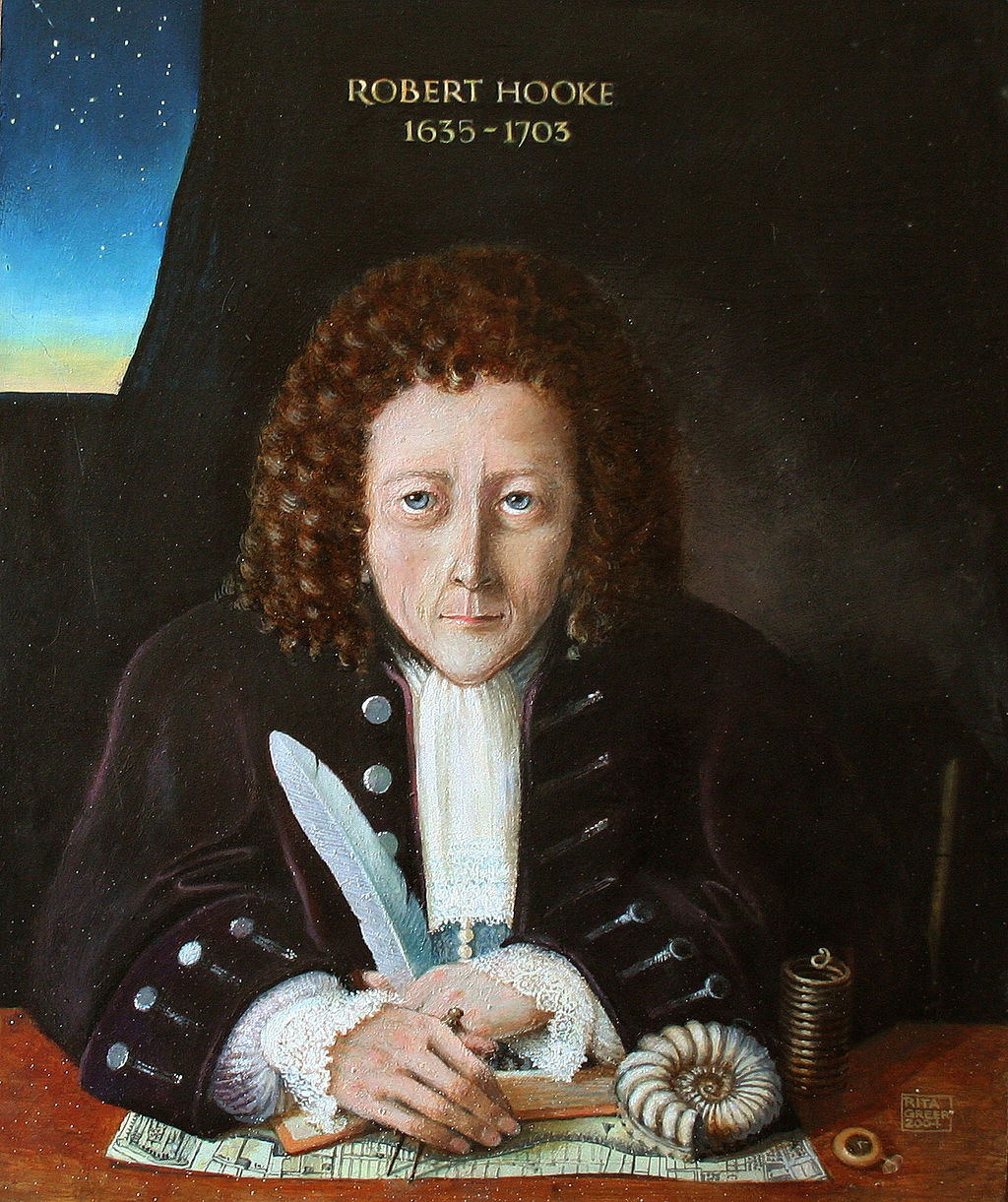 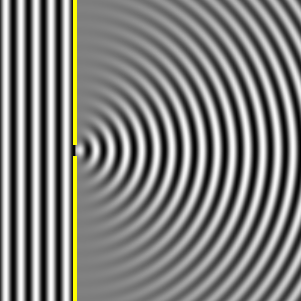 Christiaan Huygens
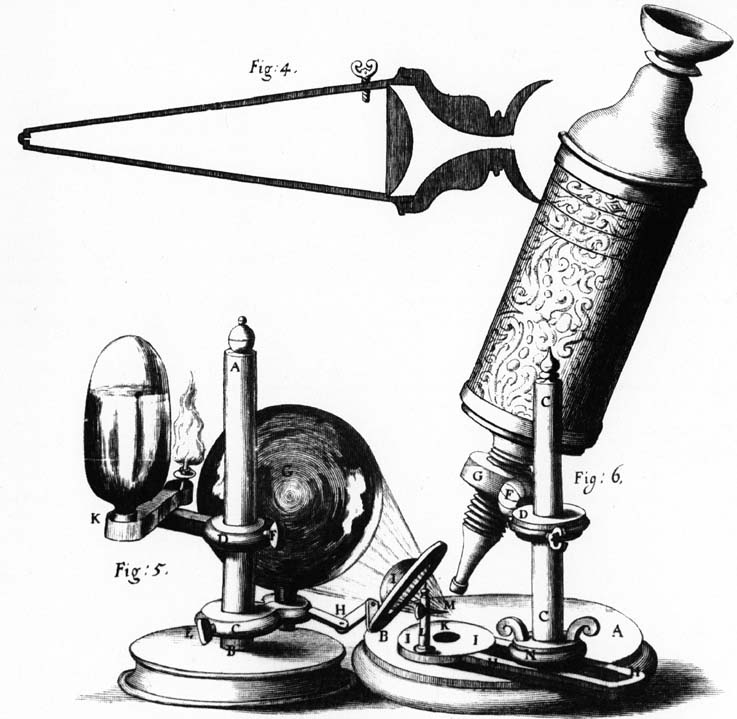 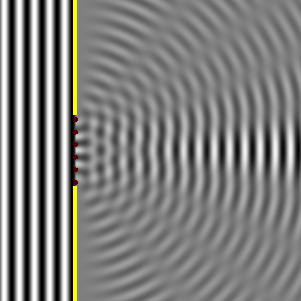 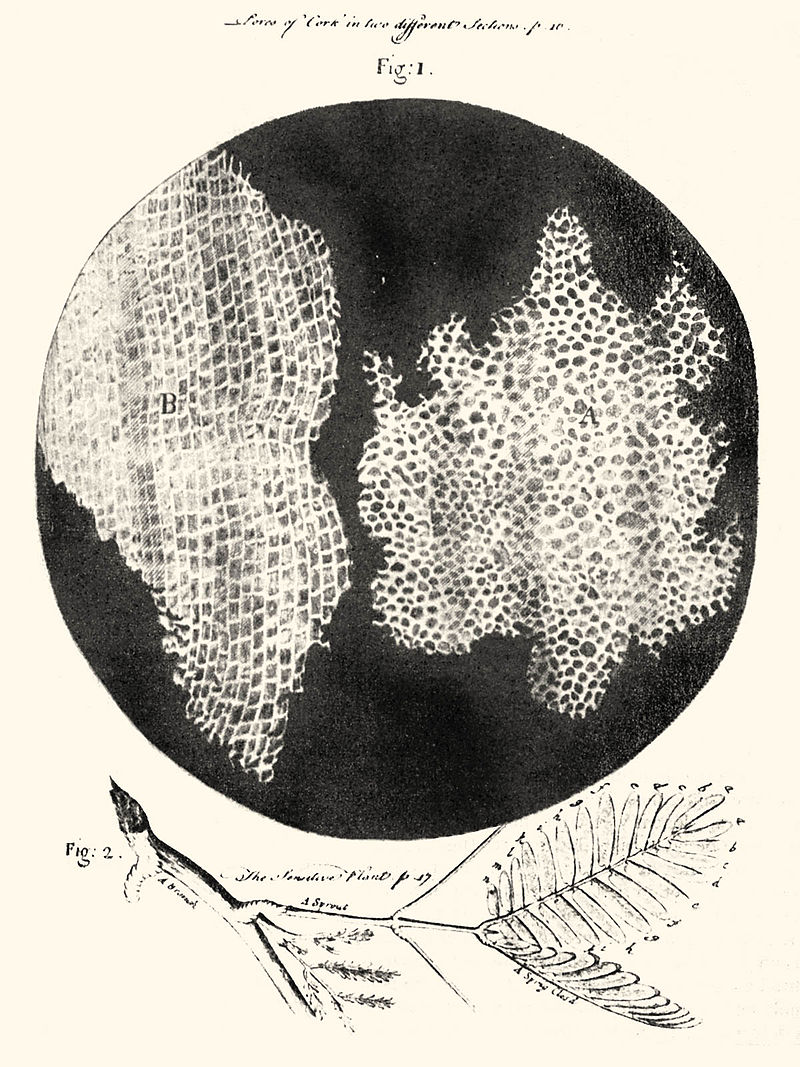 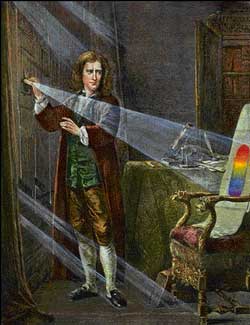 Isaac Newton 1642-1727
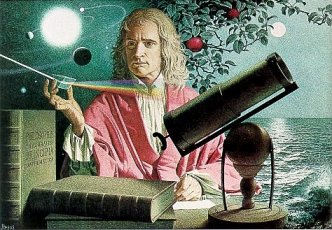 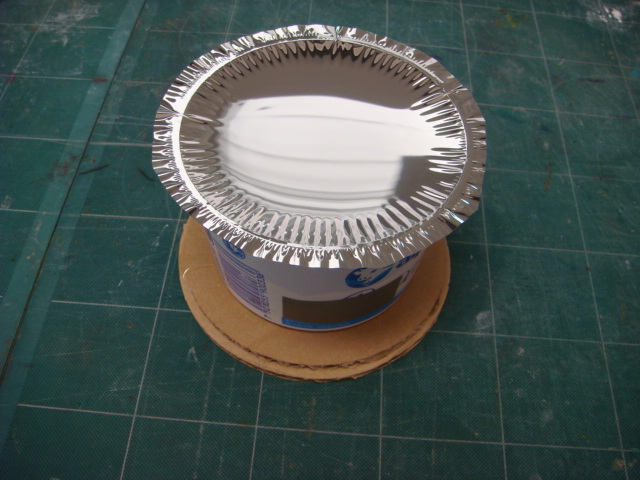 Espejo reflector tipo parabólico
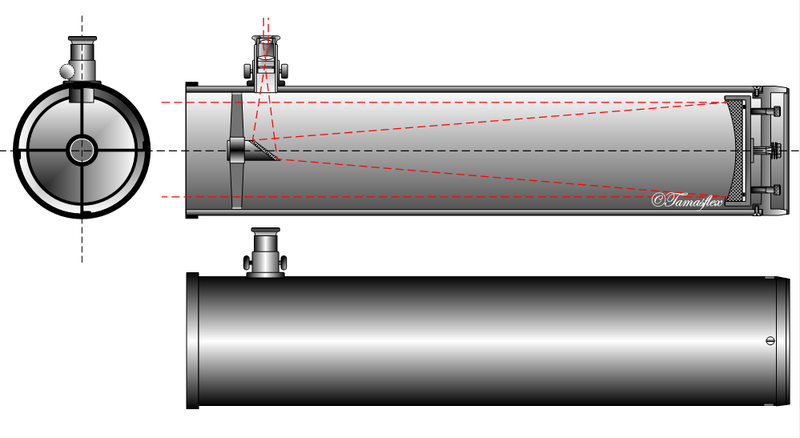 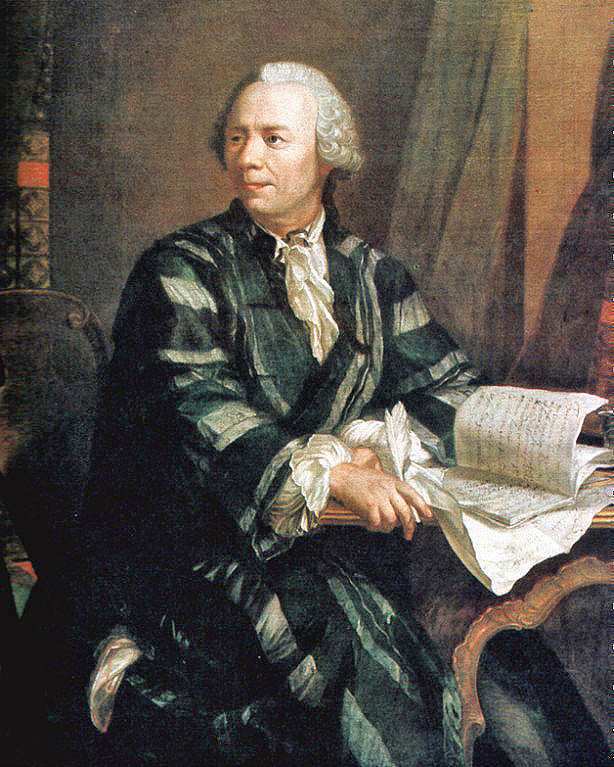 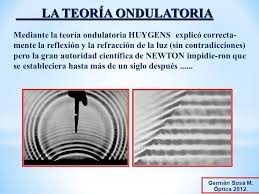 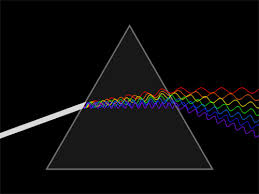 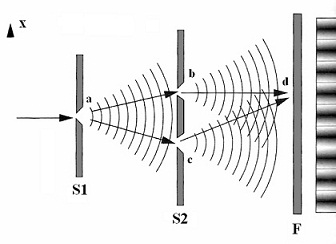 Leonhard Euler 1707-1783
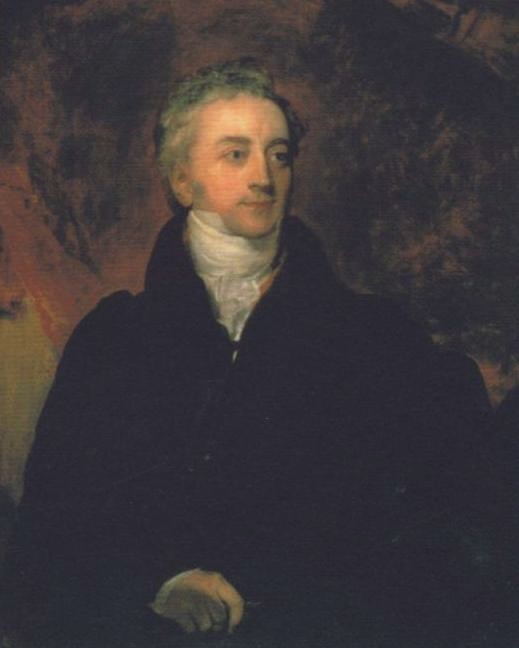 Thomas Young
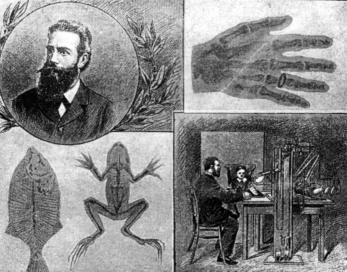 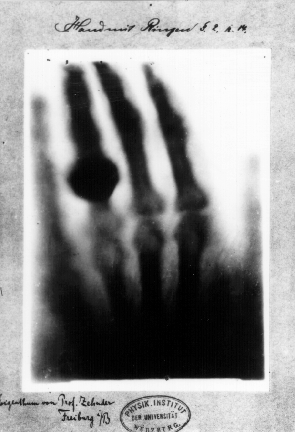 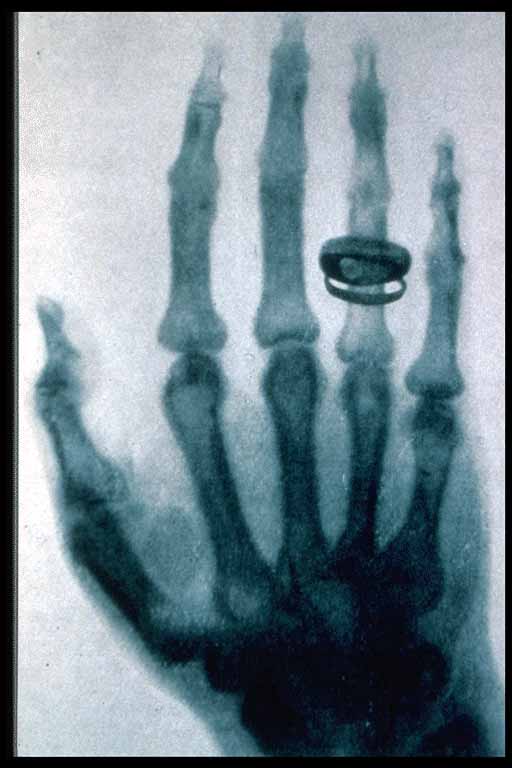 Berta
Los rayos X fueron descubiertos en 1695 por el físico alemán
Wilhelm Conrad Röntgen, al experimentar con rayos catódicos.
Alfred von Kolliker
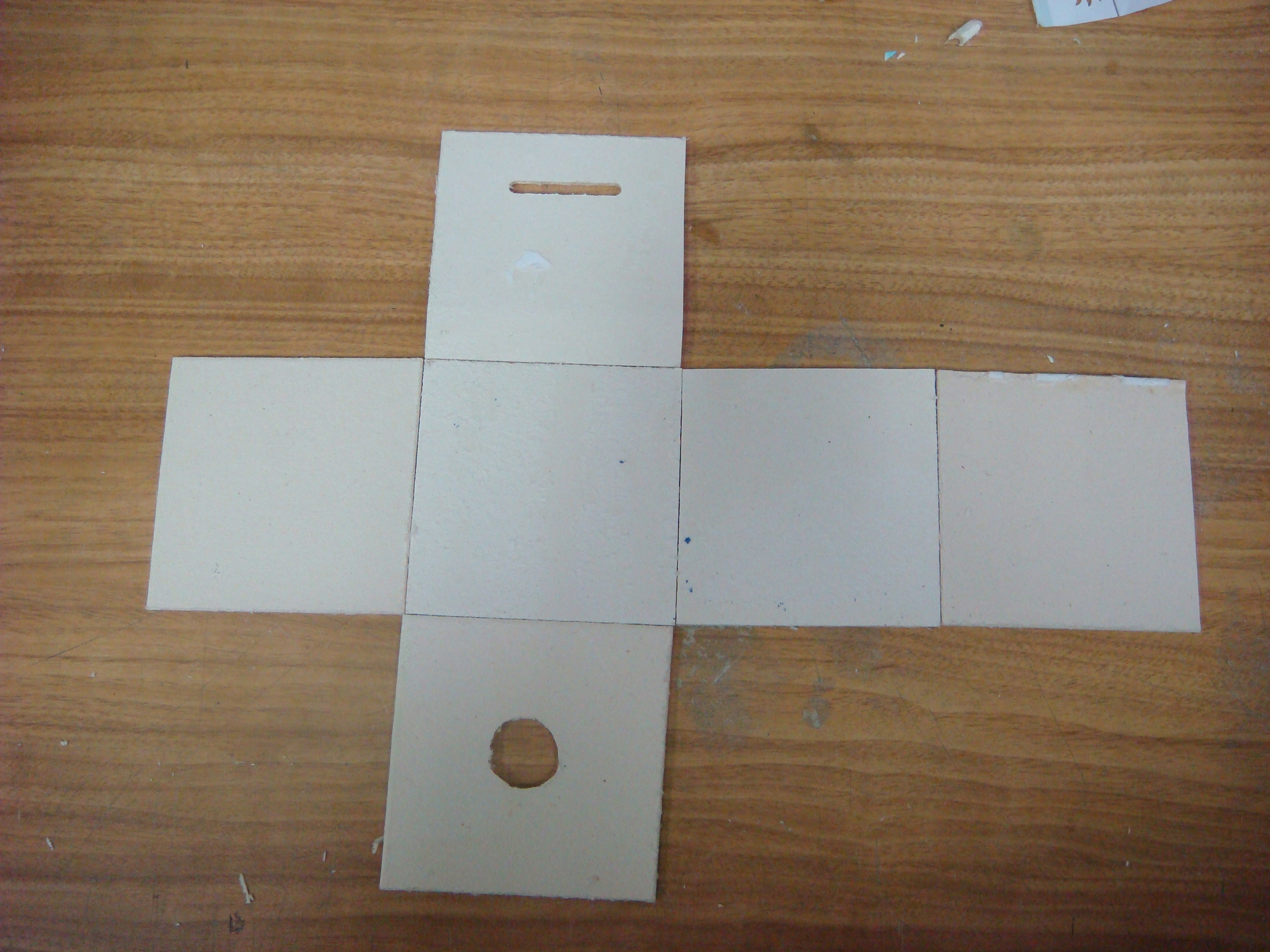 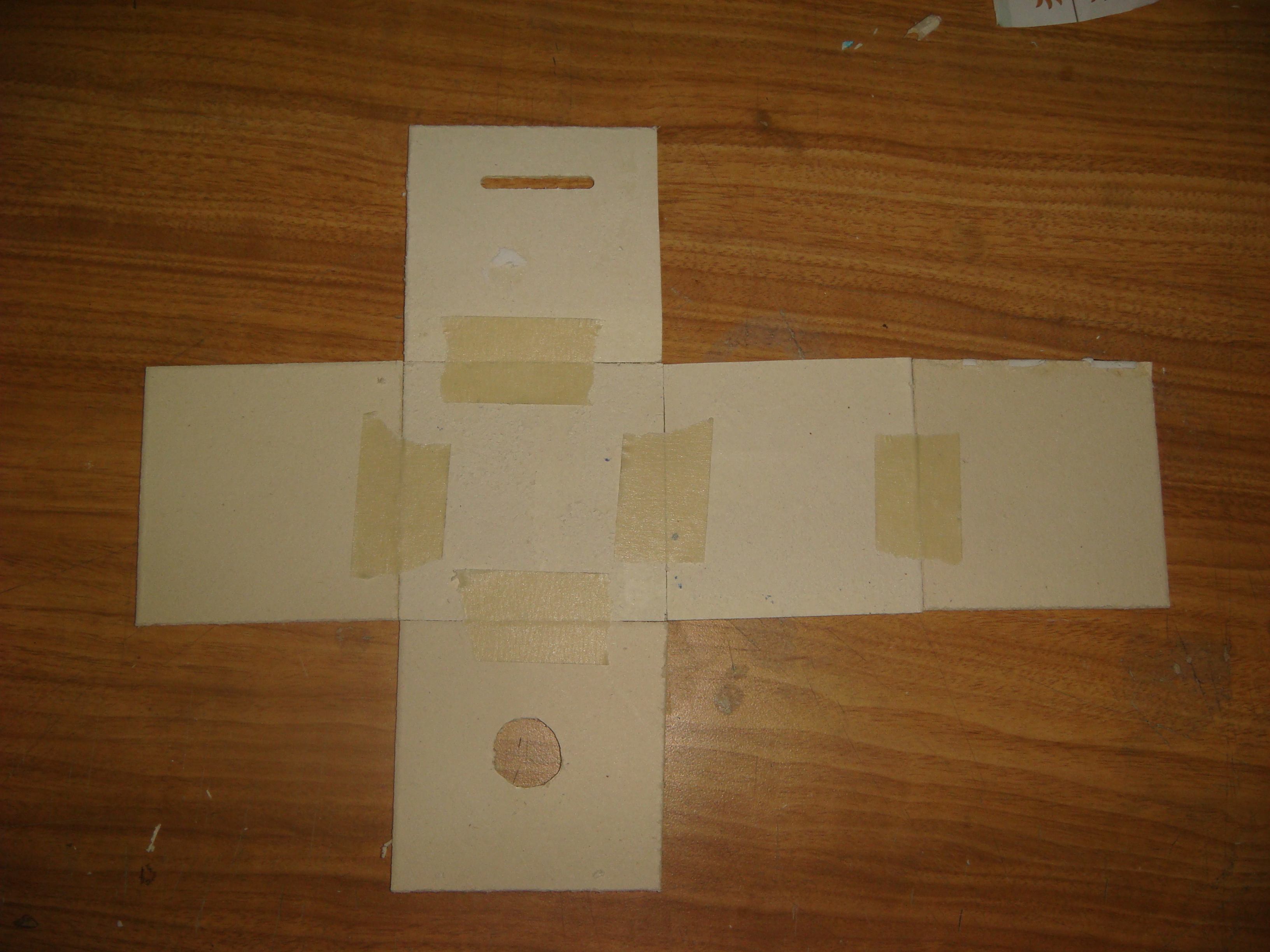 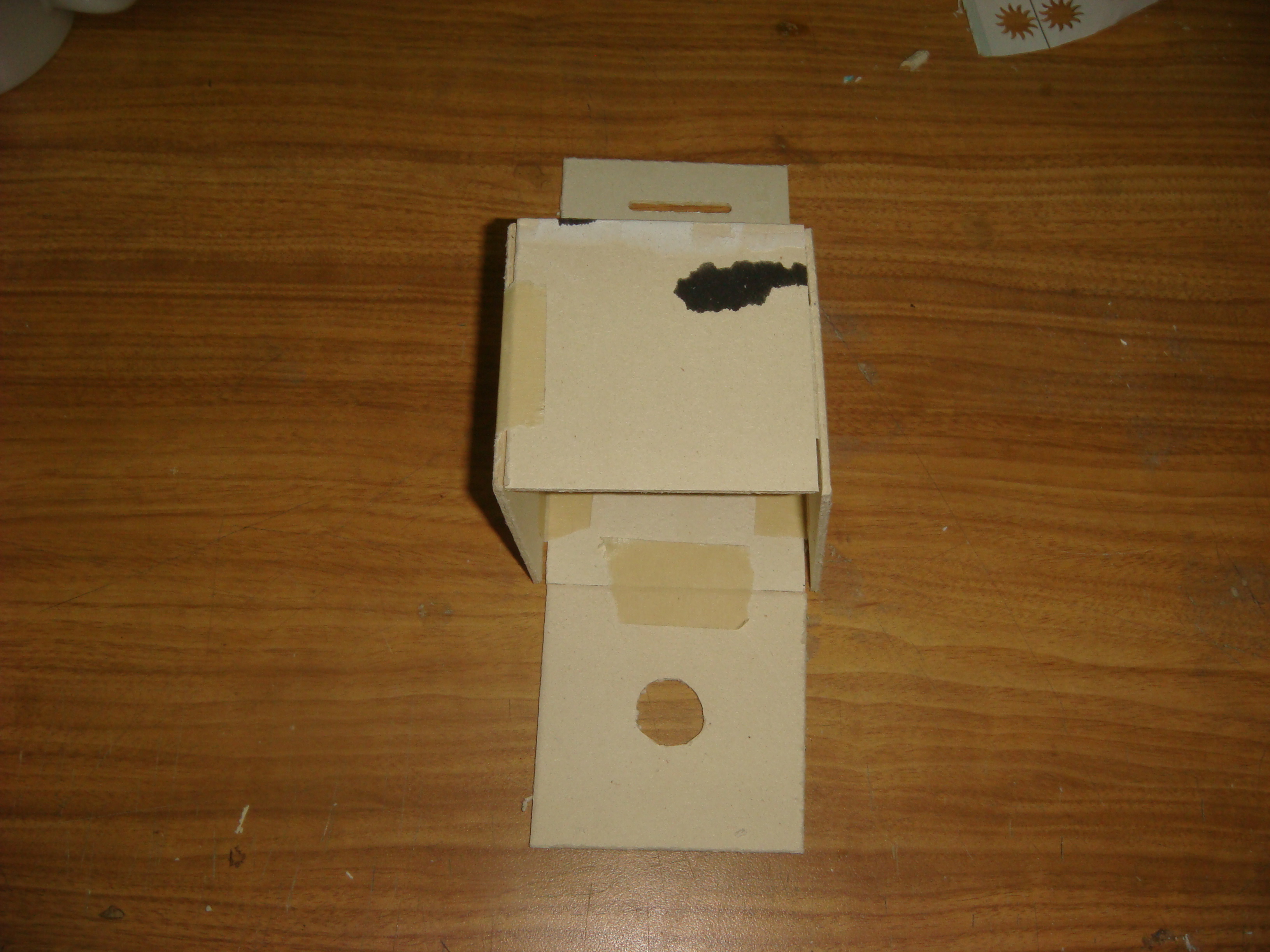 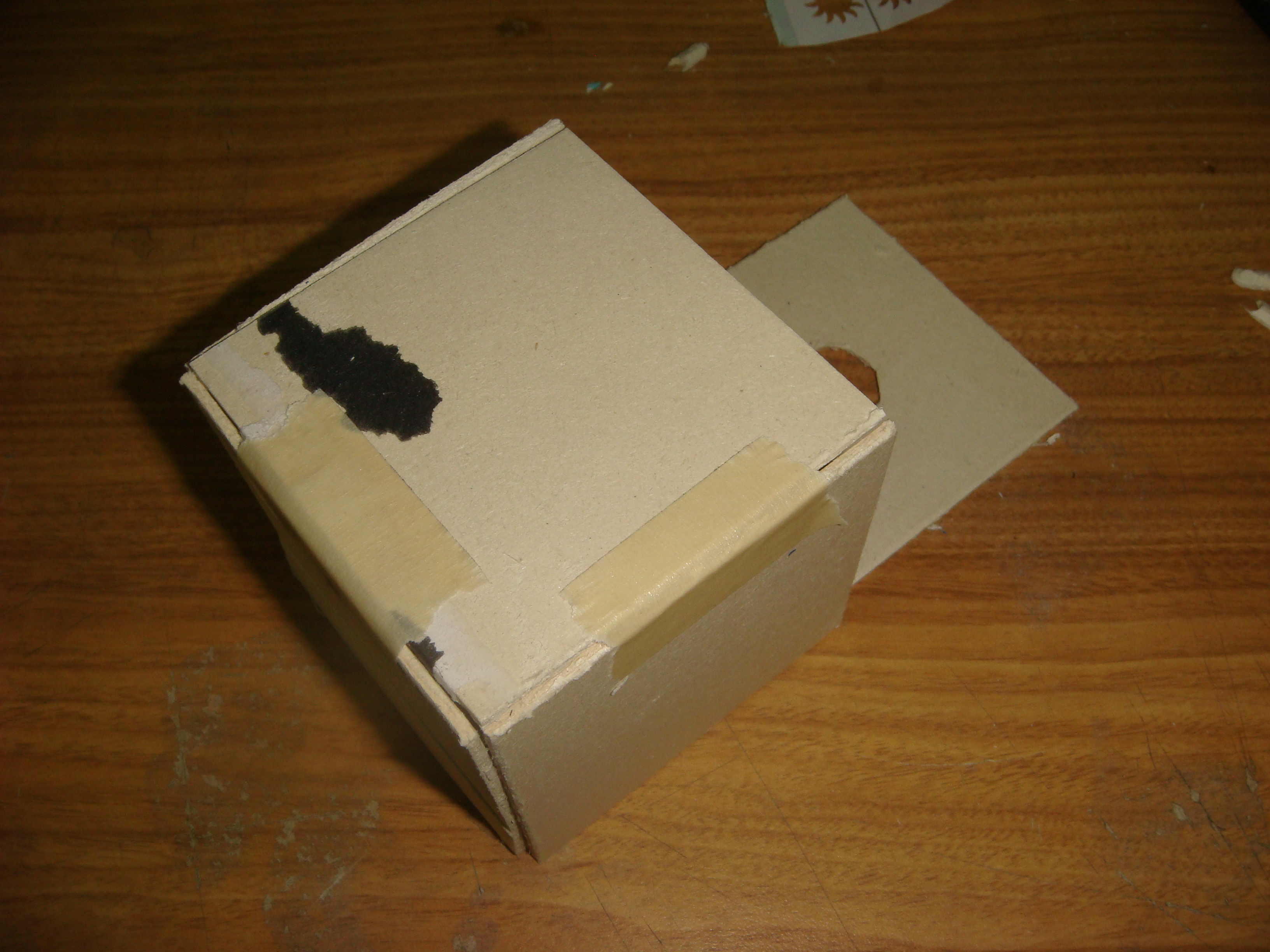 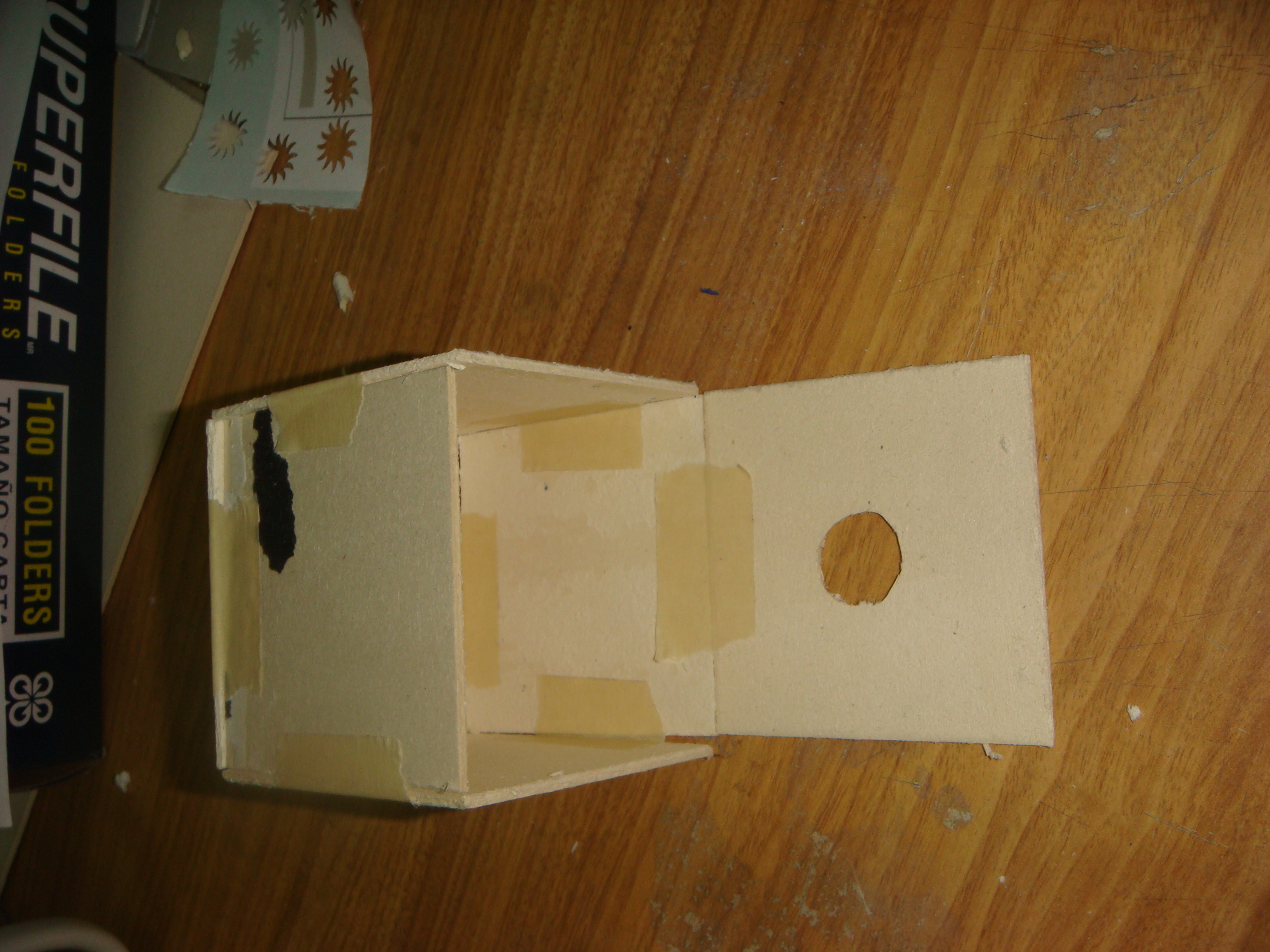 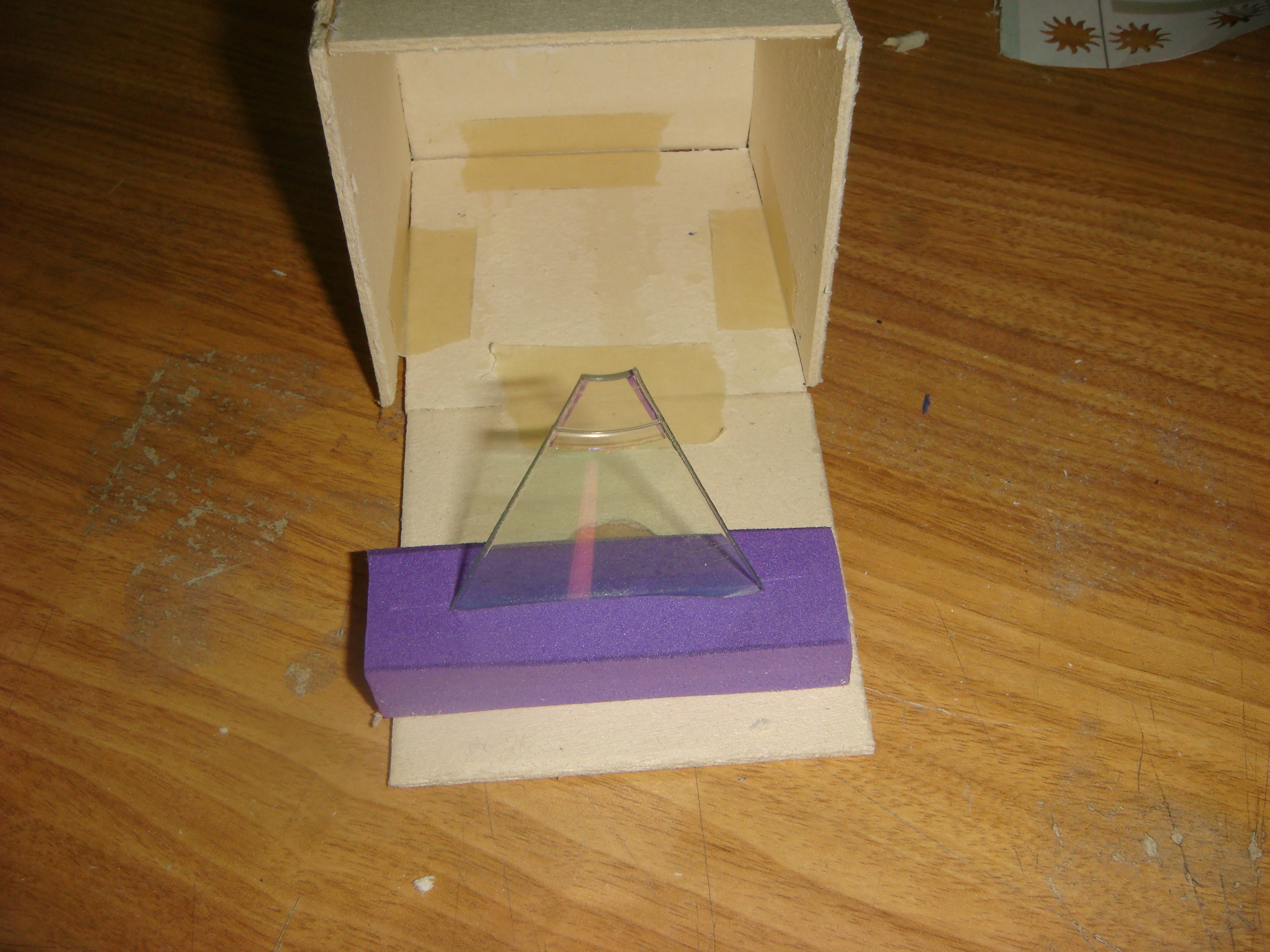 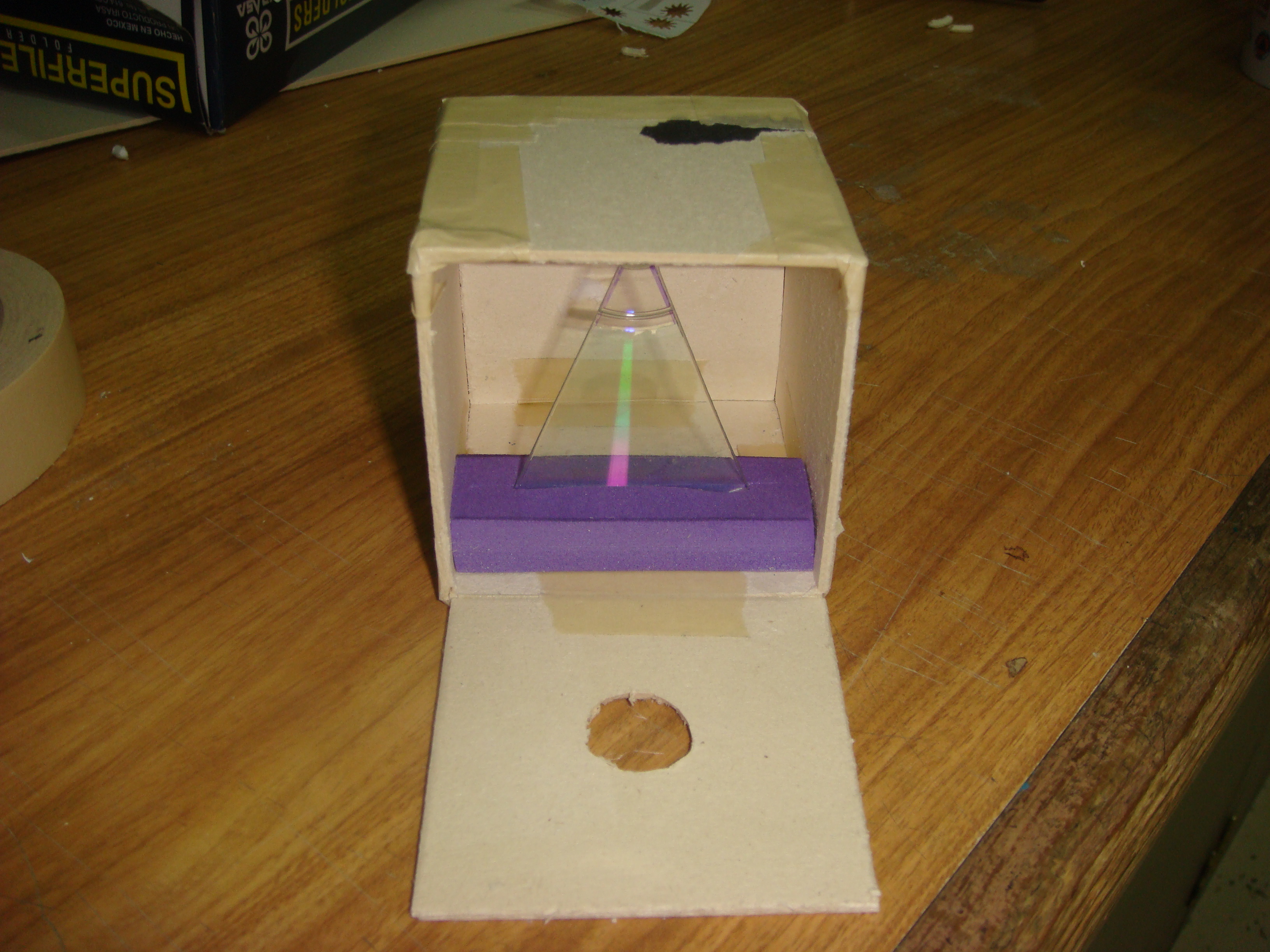 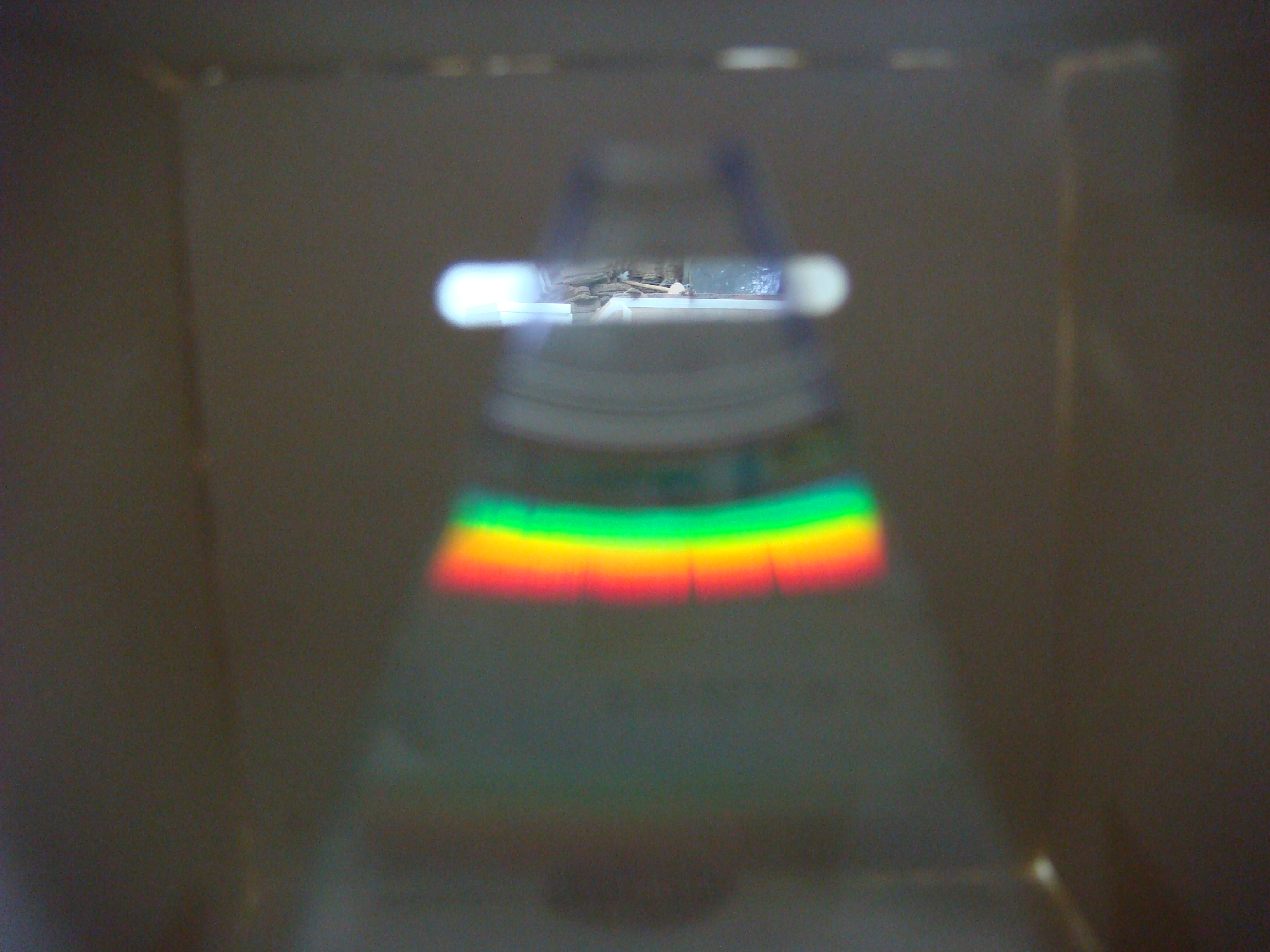 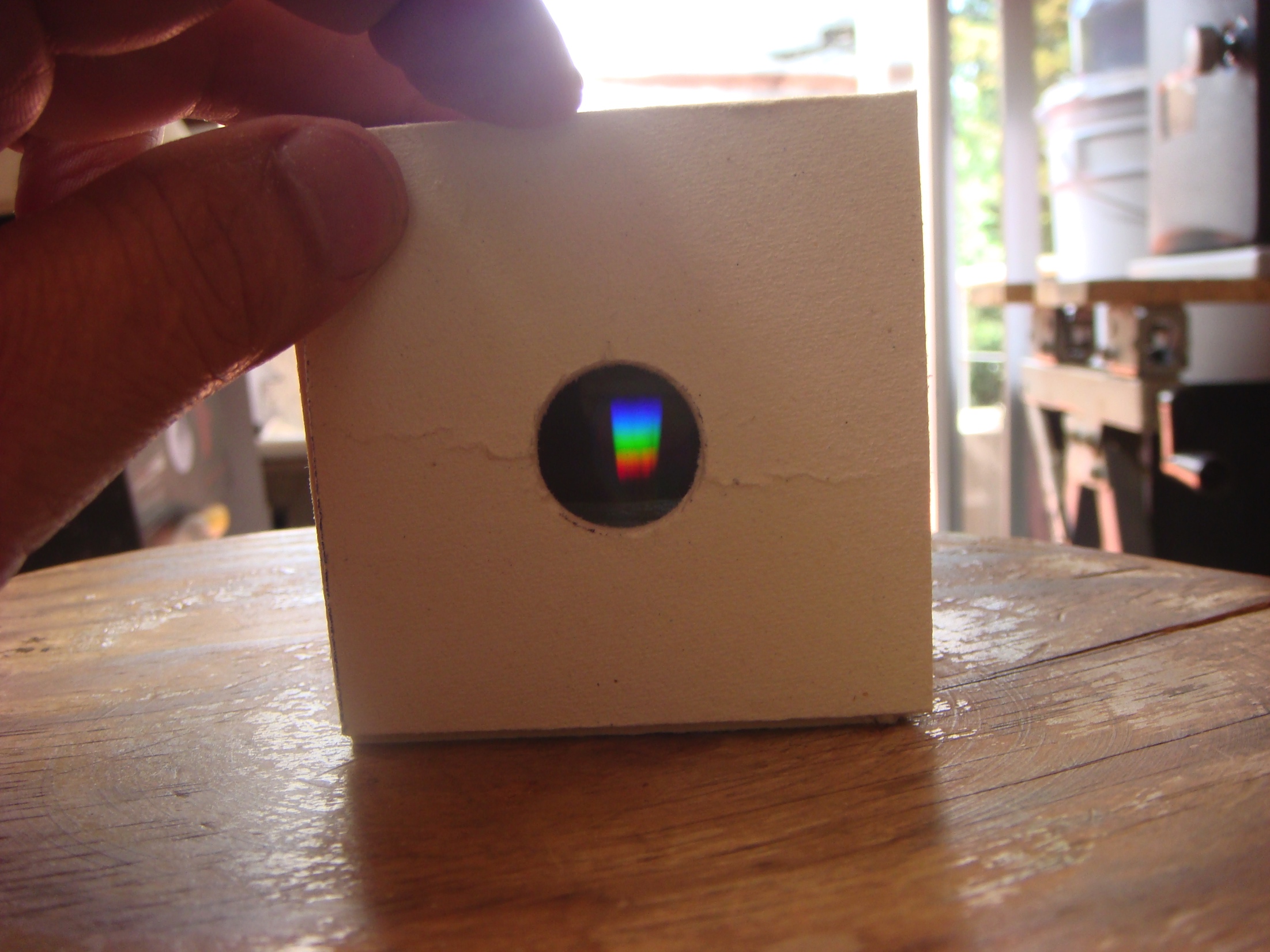 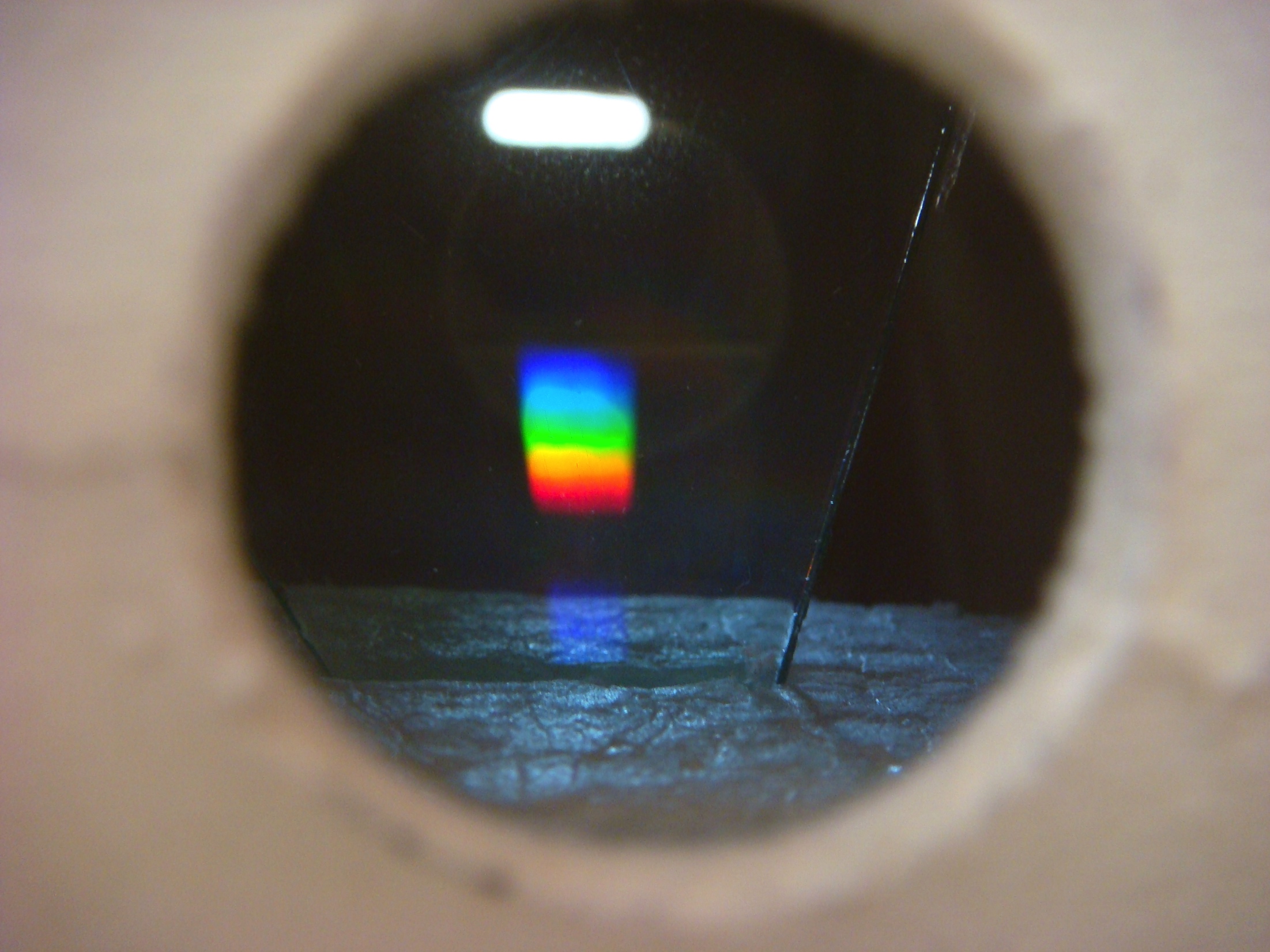 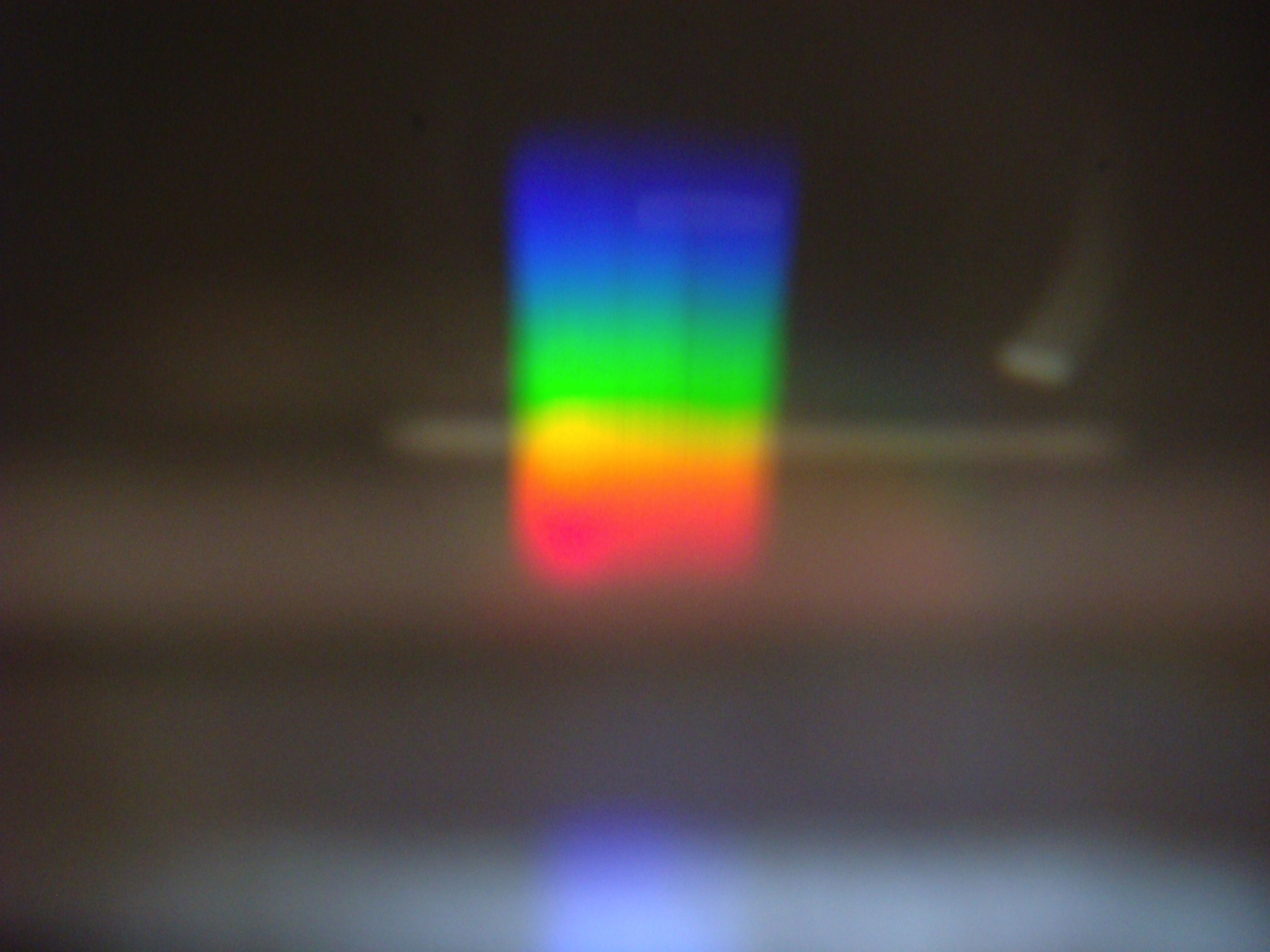 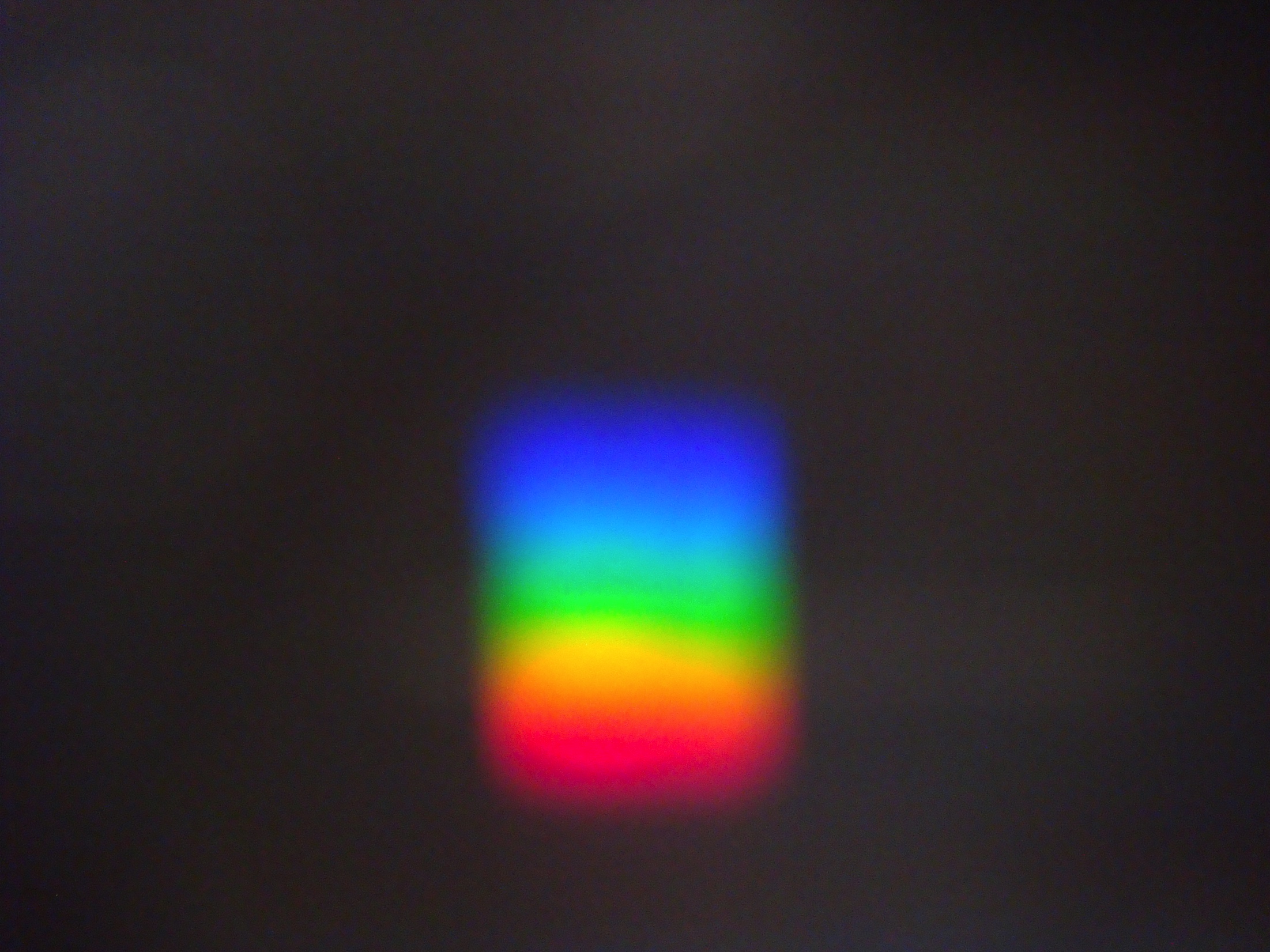 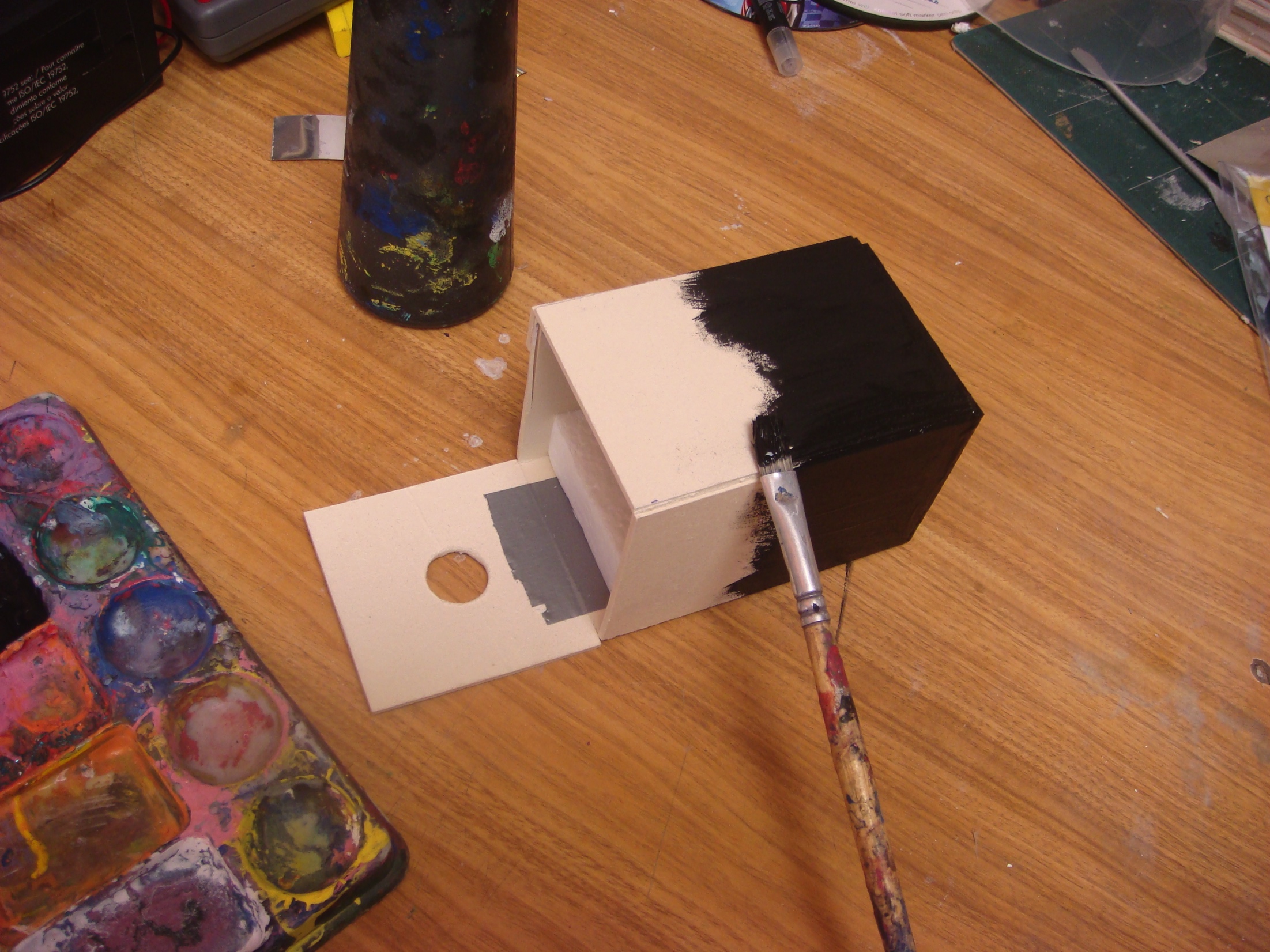 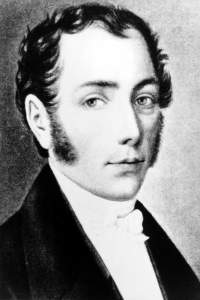 Josep von Fraunhofer 1787-1826
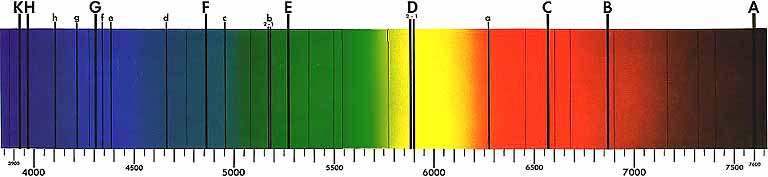 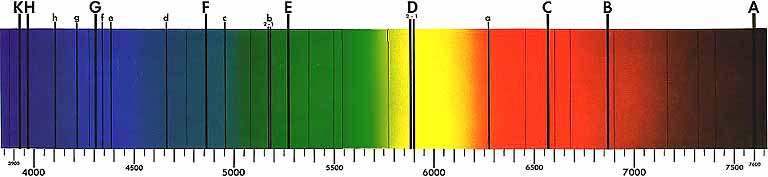 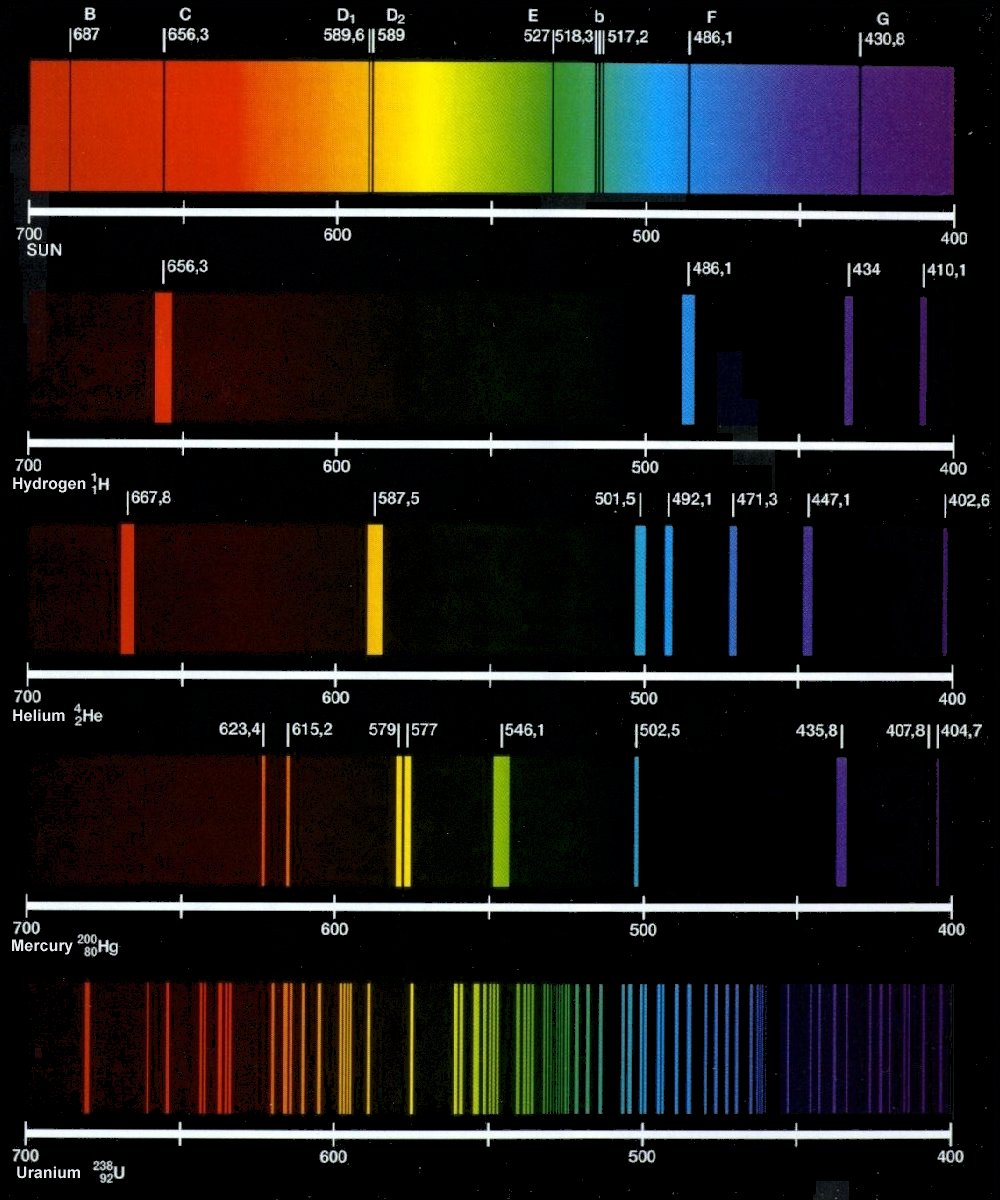 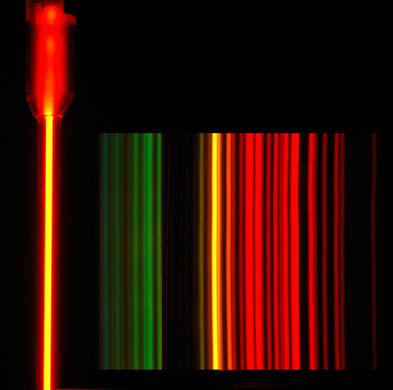 Neón
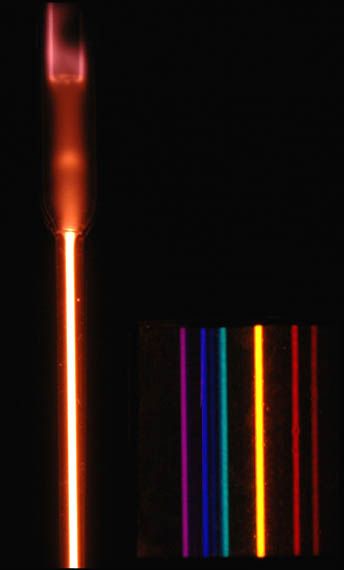 Helio
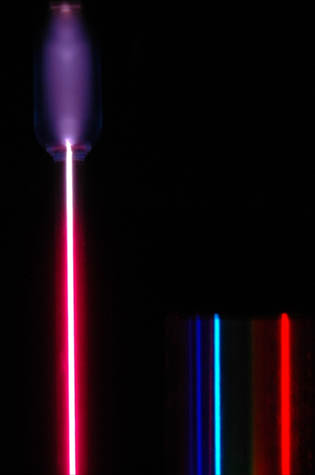 Hidrógeno
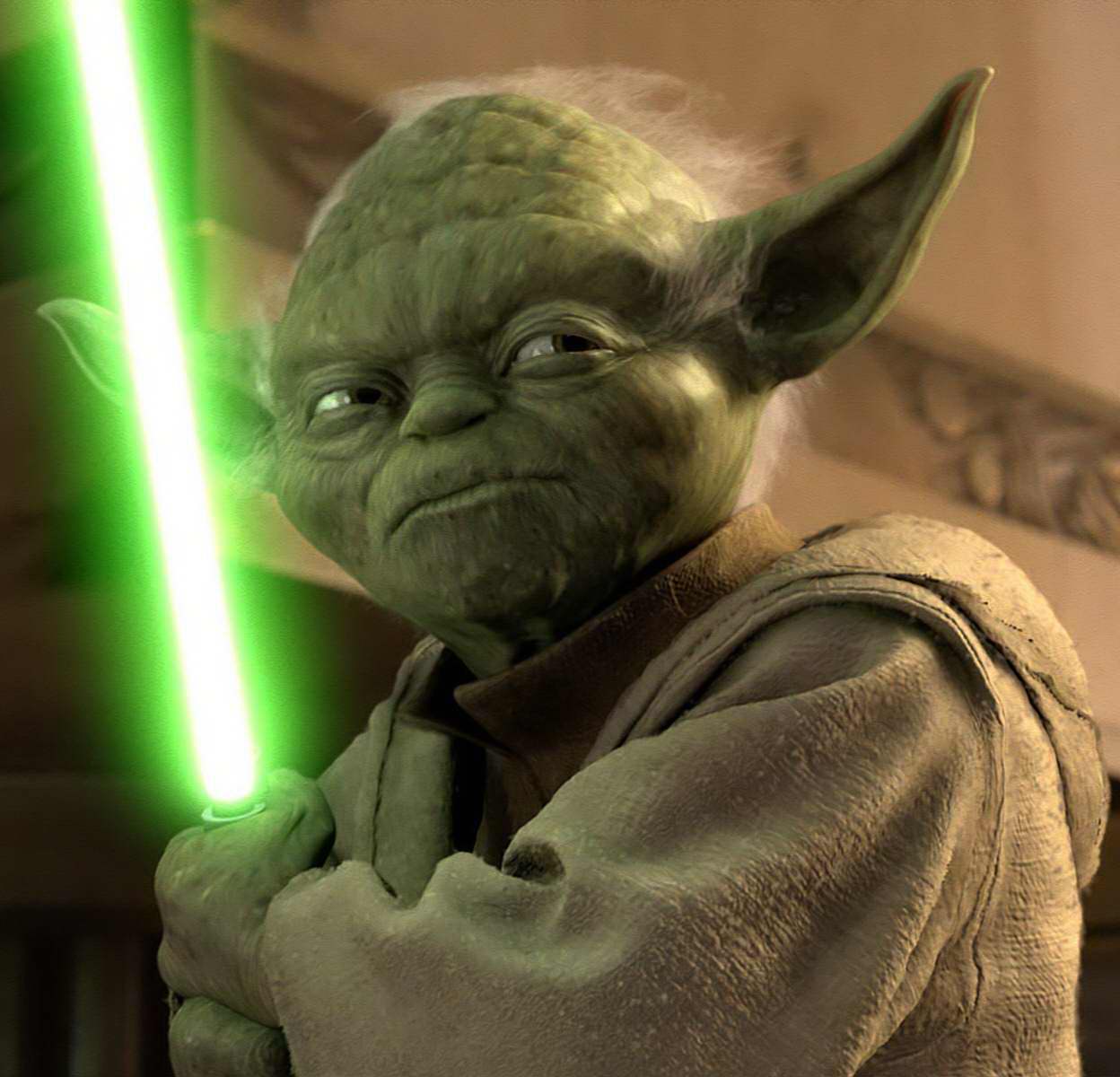 Muchas gracias
que la luz de la ciencia 
los acompañe.
www.somedicyt.org.mx Facebook:Educación No Formal DGDC UNAM
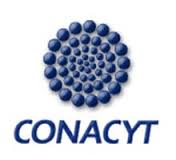 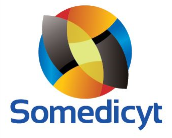 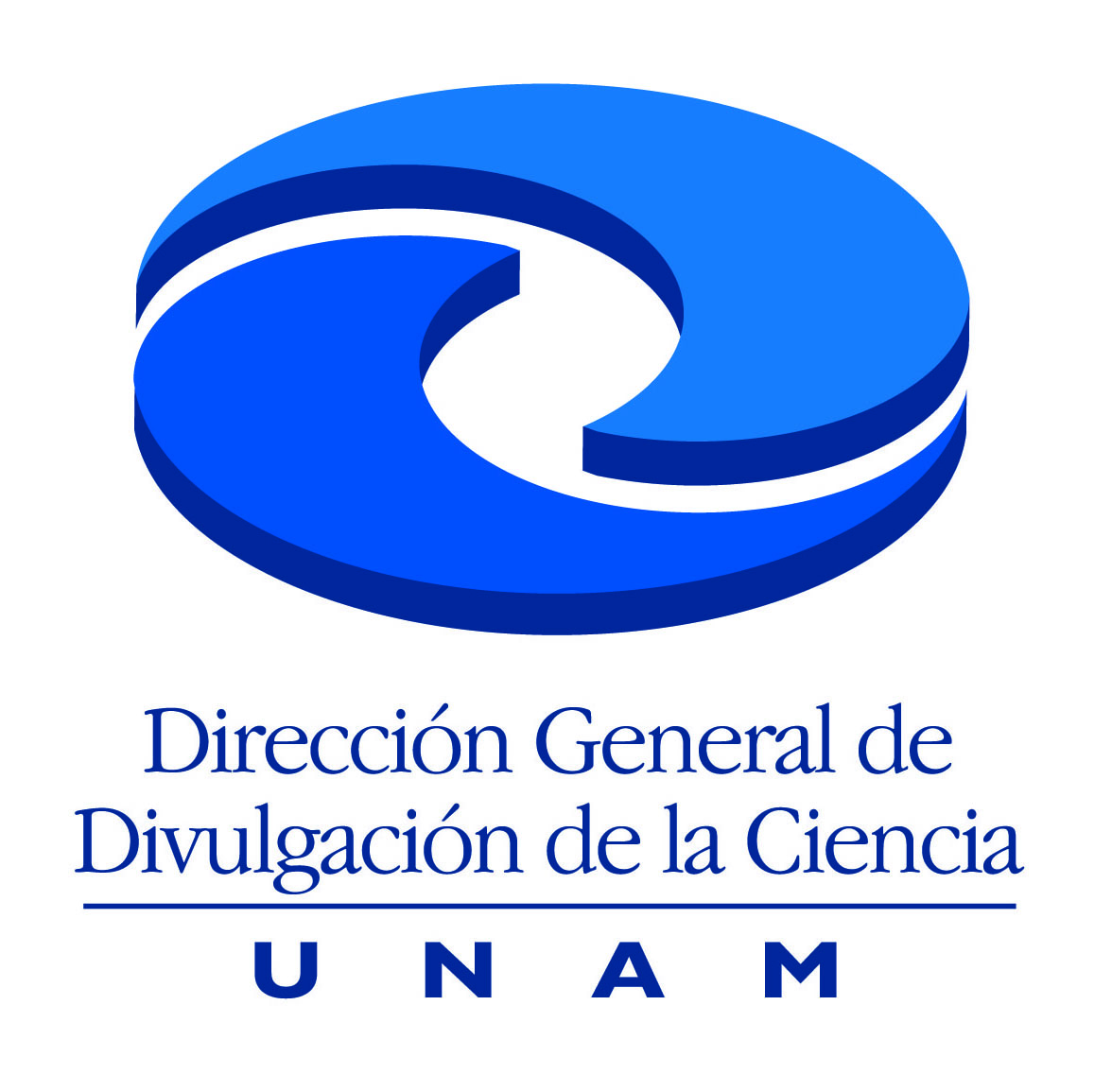 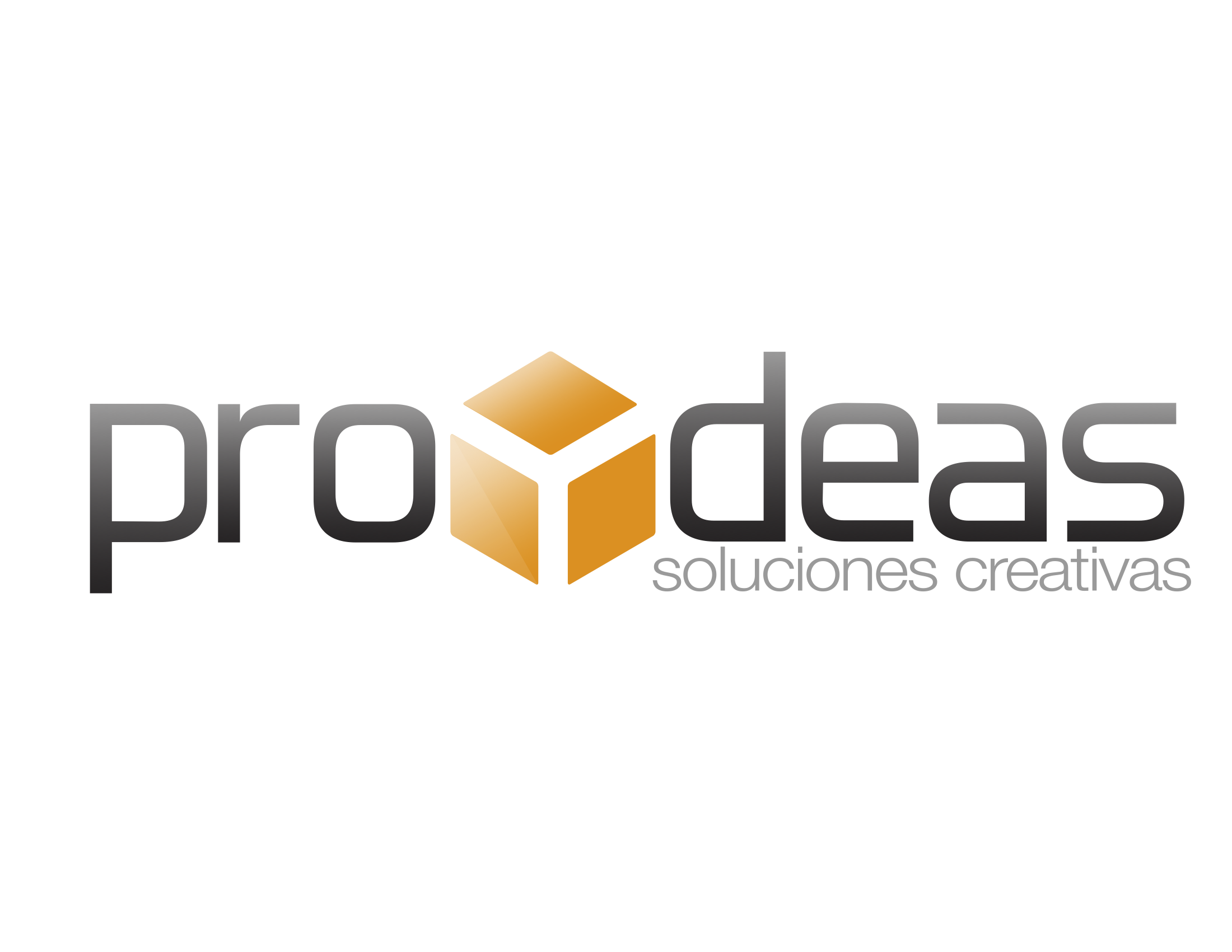